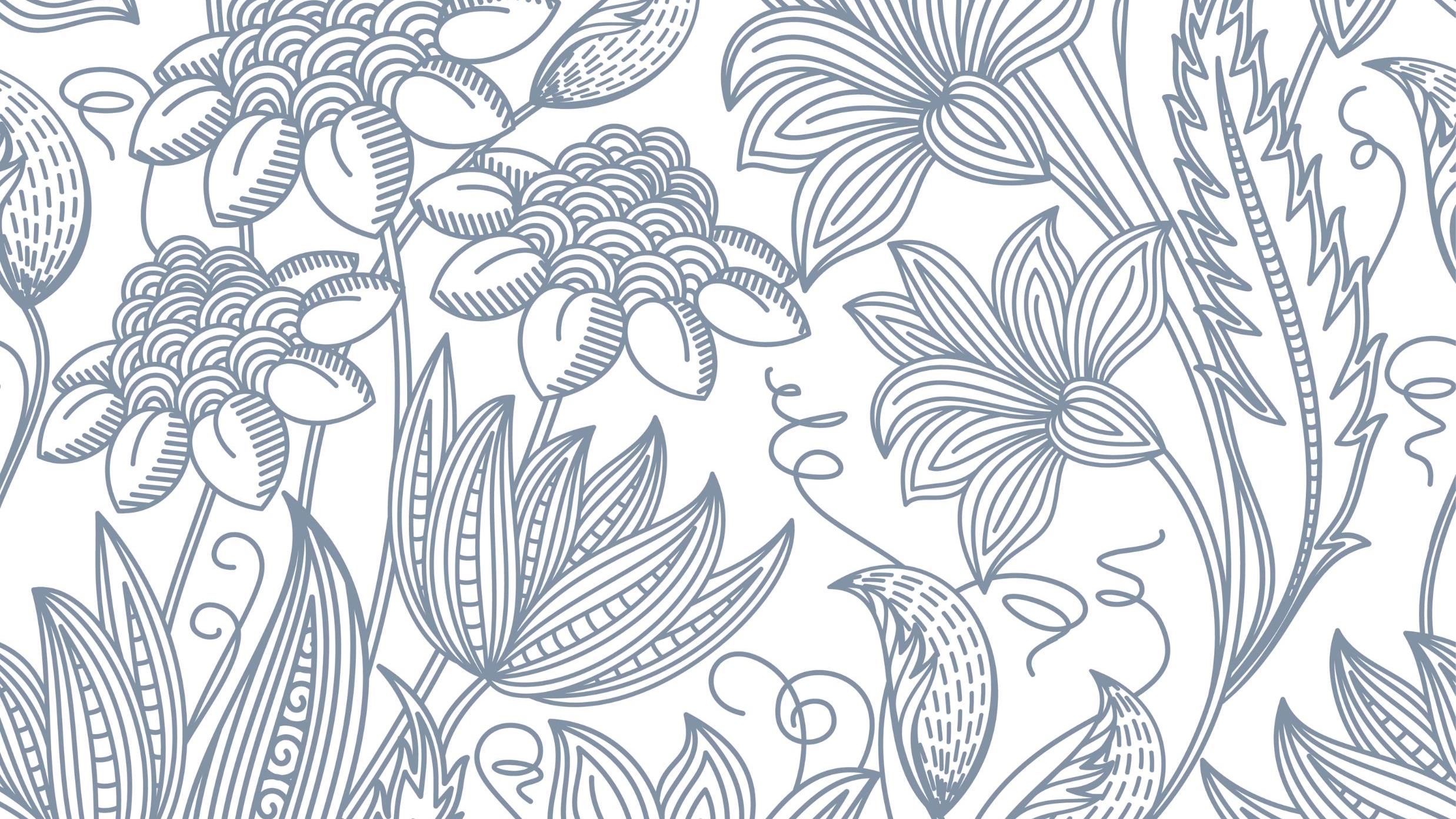 Welcome to advisory!
Ms. Johnson
Gathering: One good thing
Sit or stand IN A CIRCLE(ish) in the front of the room!
Share one good thing from your life in the last week. What specific event or interaction lifted your spirits or made you smile or feel like you belong?
Sit at 6 tables!
Sit with different people than you have been sitting with!
You will work in small groups to review key points of the student handbook and your work will be used to instruct your peers on key take aways.
You may work as a whole group or divide the work between group members. Canvas assignment: Handbook Review- https://hsd.instructure.com/courses/36396/assignments/28827 
Slide assignments: https://docs.google.com/presentation/d/1MiYG4G9FBerLv31ch6DNCzxPGRT9ixG6t1i2tG3_uVo/edit?usp=sharing